Limiting Reactants
C3.6
HIGHER
Another way to balance equations
If you are given the mass of each substance in an equation, it is possible to balance it.
STEPS:
Calculate the no. of moles of each substance 
	How? 
Simplify these to give the smallest whole number values
	How?
By dividing the mass by the Mr
Divide each no. of moles by the smallest value you got for the no. of moles
An Example
Let’s work through this together…
If 31.2g benzene [C6H6] is burned with a limited oxygen supply (64g of O2), it produces 56g of carbon monoxide [CO] as well as 17.6g of carbon dioxide and 21.6g of water. 
	aC6H6 + bO2 → cCO + dCO2 + eH2O

Balance this equation by finding the values of    a b c d and e
Work out the Mr of each substance
If 31.2g benzene [C6H6] is burned with a limited oxygen supply (64g of O2), it produces 56g of carbon monoxide [CO] as well as 17.6g of carbon dioxide and 21.6g of water. 
C6H6 	(6 x 12) + (6 x 1) = 	78
O2  					32
CO					28
CO2 				44
H2O				18
Work out the no. of moles of each substance
If 31.2g benzene [C6H6] is burned with a limited oxygen supply (64g of O2), it produces 56g of carbon monoxide [CO] as well as 17.6g of carbon dioxide and 21.6g of water. 
C6H6 	31.2 / 78 = 		0.4
O2  					2.0
CO					2.0
CO2 				0.4
H2O				1.2
Simplify by dividing by the smallest
If 31.2g benzene [C6H6] is burned with a limited oxygen supply (64g of O2), it produces 56g of carbon monoxide [CO] as well as 17.6g of carbon dioxide and 21.6g of water. 
C6H6 	0.4 / 0.4 = 		1
O2  					5
CO					5
CO2 				1
H2O				3
An Example
If 31.2g benzene [C6H6] is burned with a limited oxygen supply (64g of O2), it produces 56g of carbon monoxide [CO] as well as 17.6g of carbon dioxide and 21.6g of water. 
	aC6H6 + bO2 → cCO + dCO2 + eH2O
a = 1
b = 5
c = 5
d = 1
e = 3
C6H6 + 5O2 → 5CO + CO2 + 3H2O

    	 How can we check our answer?


	Now try the questions in the booklet 	(p10)
Limiting Reactants
Usually in a chemical reaction, there will be more of one reactant than another.
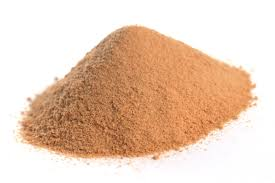 The amount of product that can be formed will be limited by the amount of which one?
This one!
It is known as the limiting reactant.
The other substance is said to be  in excess. 
It would not matter if you doubled the quantity of it, you would not make any more product.
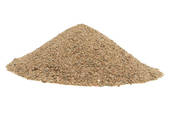 [Speaker Notes: Image licences checked]
Limiting Reactants
When we work out the amount of product that can be produced, we will need to know which substance is the limiting reactant.

To do this we need to calculate the no. of moles of each substance.
An Example
4g of calcium (Ca) is heated with 24g of bromine (Br2) to form calcium bromide (CaBr2)
Ca + Br2 → CaBr2
Calculate the number of moles of each reactant.
Calcium:   4 / 40g = 0.1 moles
Bromine:   24 / 160g = 0.15 moles
An Example
4g of calcium (Ca) is heated with 24g of bromine (Br2) to form calcium bromide (CaBr2)
Ca + Br2 → CaBr2
Which substance is in excess and which is the limiting reactant?
In Excess = Bromine
Limiting Reactant = Calcium
An Example
4g of calcium (Ca) is heated with 24g of bromine (Br2) to form calcium bromide (CaBr2)
Ca + Br2 → CaBr2
Calculate the mass of calcium bromide that can be formed
The Limiting Reactant is calcium and there is 0.1 mol
So 0.1 mol of calcium bromide can be formed.
0.1 mol of calcium bromide has a mass of …
0.1 x (40 + 160) = 20g
But…
This was a simple example because…

Ca + Br2 → CaBr2

There is a 1:1 ratio between the reactants.
This isn’t always the case.
Another example
2Ca(s) + O2(g)  2CaO(s)

2 mol of calcium react with how many moles of oxygen?

4 mol of calcium react with how many moles of oxygen?
So, there needs to be twice as many moles of calcium as oxygen
1 mol
In an example where 30g of calcium are mixed with 16g of oxygen, which substance is the limiting reactant?
2 mol
Another example
2Ca(s) + O2(g)  2CaO(s)
In an example where 30g of calcium are mixed with 16g of oxygen, which substance is the limiting reactant?

Calculate the no. of moles of each substance

Calcium :

Oxygen :
30 / 40 = 0.75 mol
So, which is the limiting reactant?
Calcium, as there needs to be twice as many moles and there isn’t
16 / 32 = 0.5 mol
[Speaker Notes: Answer: Calcium, as there needs to be twice as many moles and there isn’t]
Now…
Attempt the questions on page 11
Syllabus
4.3.2.3 Using moles to balance equations (HT only)
The balancing numbers in a symbol equation can be calculated from the masses of reactants and products by converting the masses in grams to amounts in moles and converting the numbers of moles to simple whole number ratios.
Students should be able to balance an equation given the masses of reactants and products.
Students should be able to change the subject of a mathematical equation.
4.3.2.4 Limiting reactants (HT only)
In a chemical reaction involving two reactants, it is common to use an excess of one of the reactants to ensure that all of the other reactant is used. The reactant that is completely used up is called the limiting reactant because it limits the amount of products.
Students should be able to explain the effect of a limiting quantity of a reactant on the amount of products it is possible to obtain in terms of amounts in moles or masses in grams.
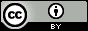 C3.6 Limiting Reactants HT (2017) by Ian Sadler (English Martyrs’ Catholic School) shared under a Creative Commons Attribution 4.0 International License.